HOME Graphics to supportDissemination and implementation
These graphics have been created to allow members of HOME to share information about the HOME Core Outcome Set
Please feel free to use these graphics in your presentations and publicity materials
If using, please add a copyright notice: ©University of Nottingham,2023
Trials – which works best?
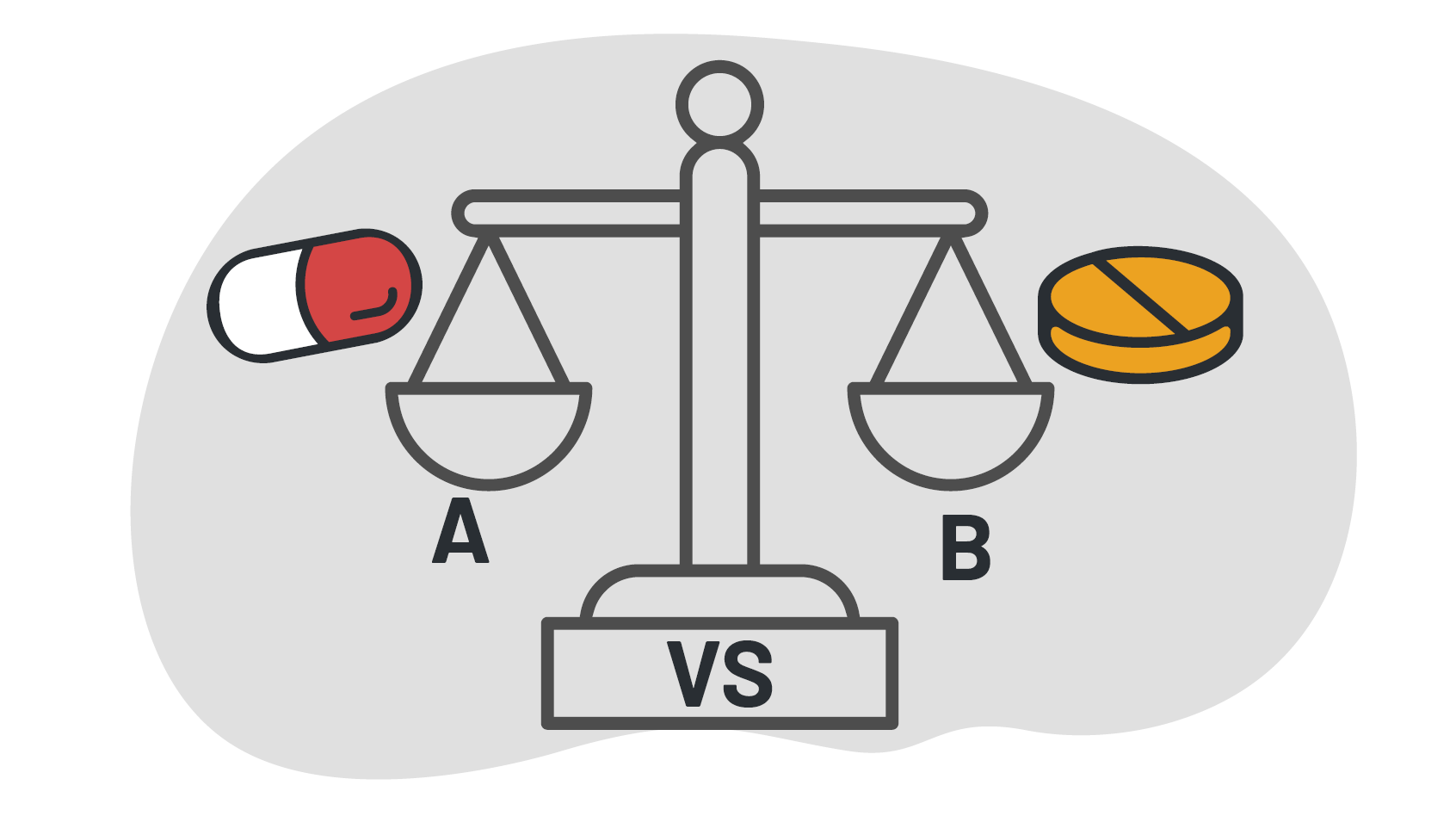 Outcomes – things measured in trials
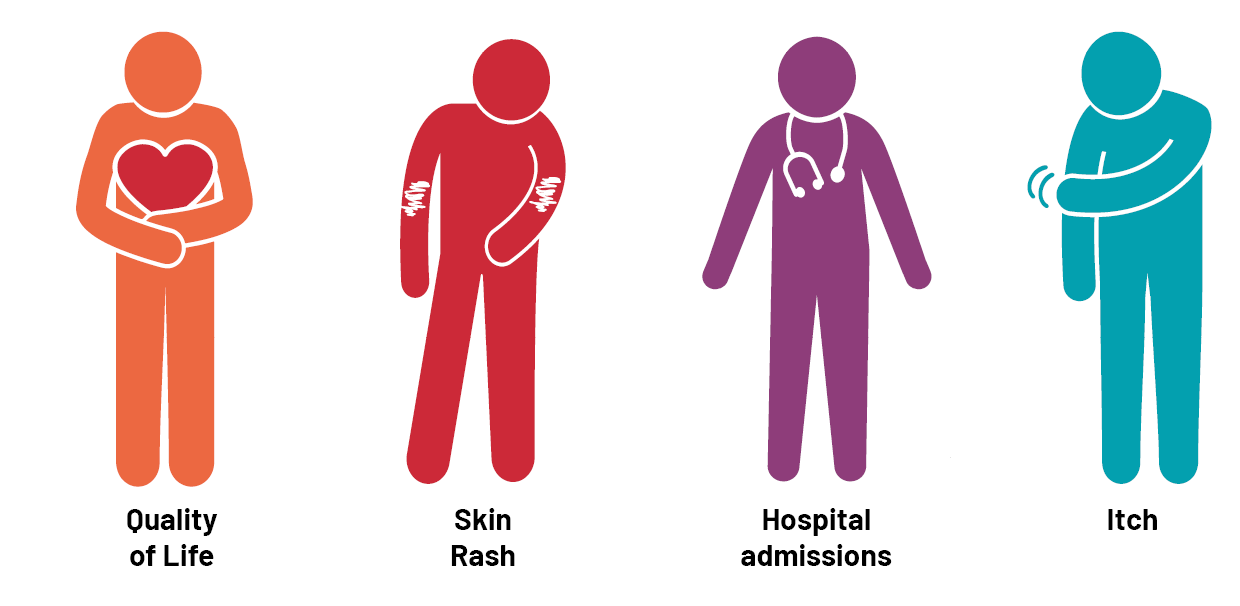 Outcomes – things measured in trials
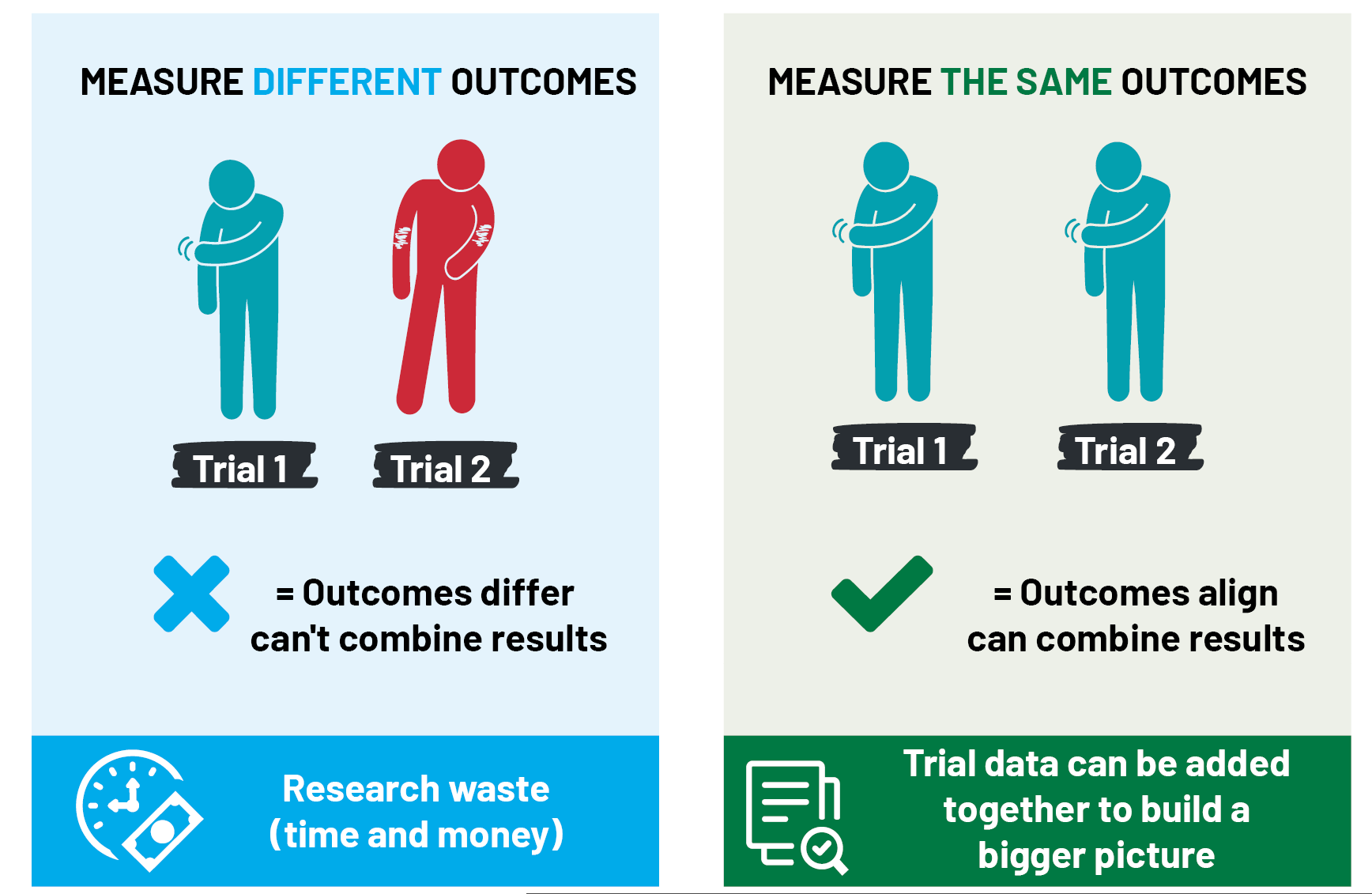 The football (soccer) comparison
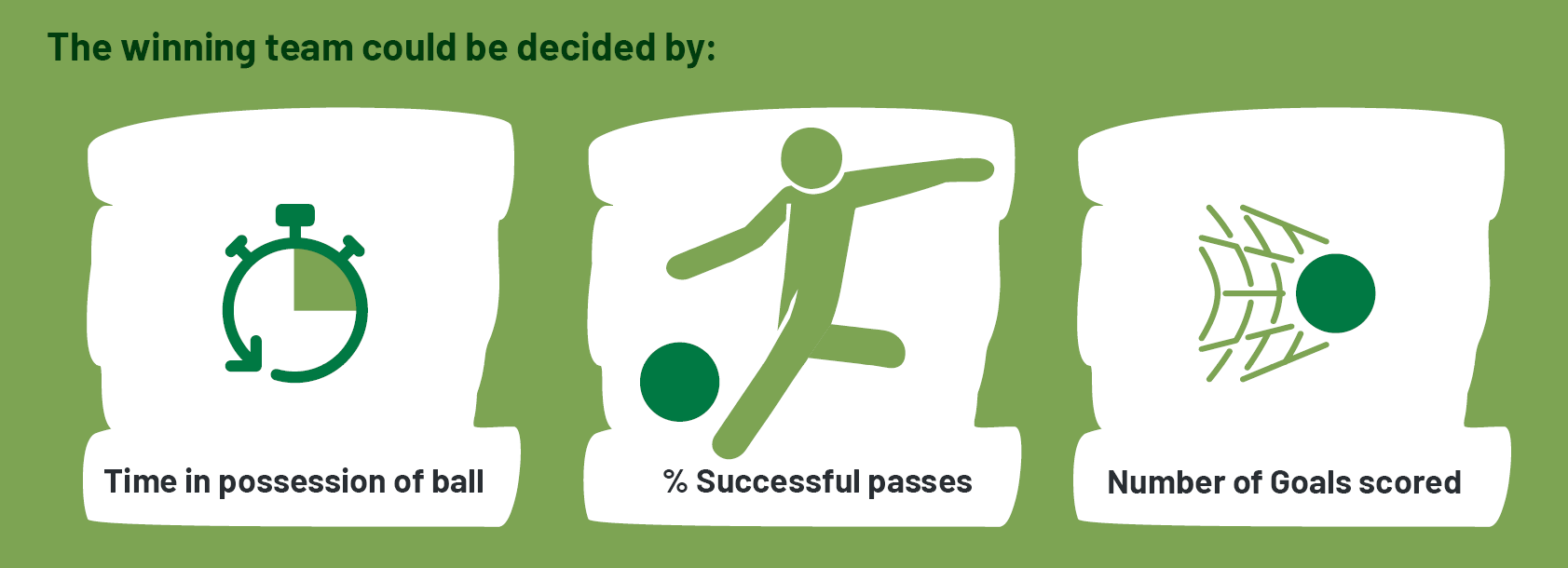 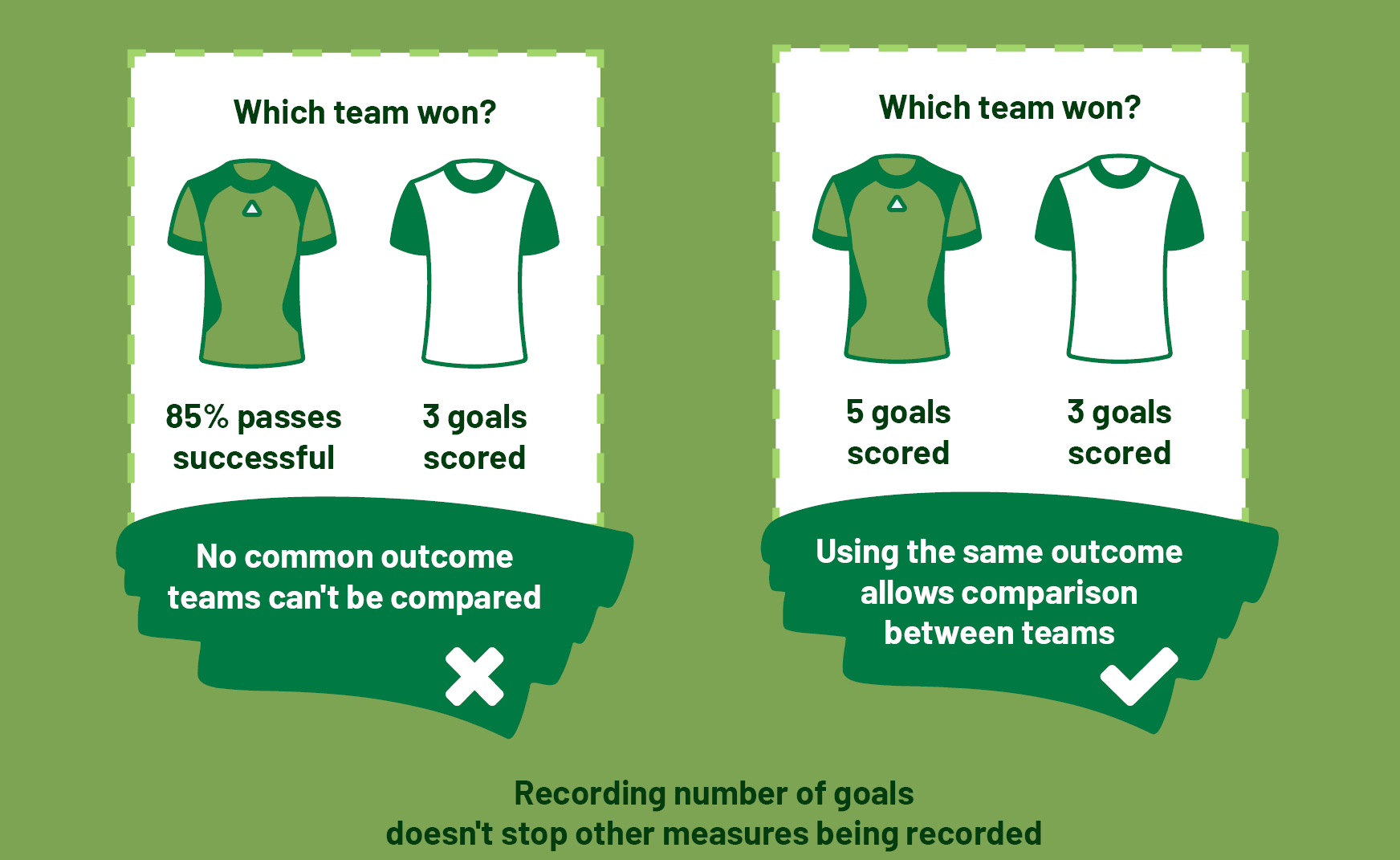 Outcomes
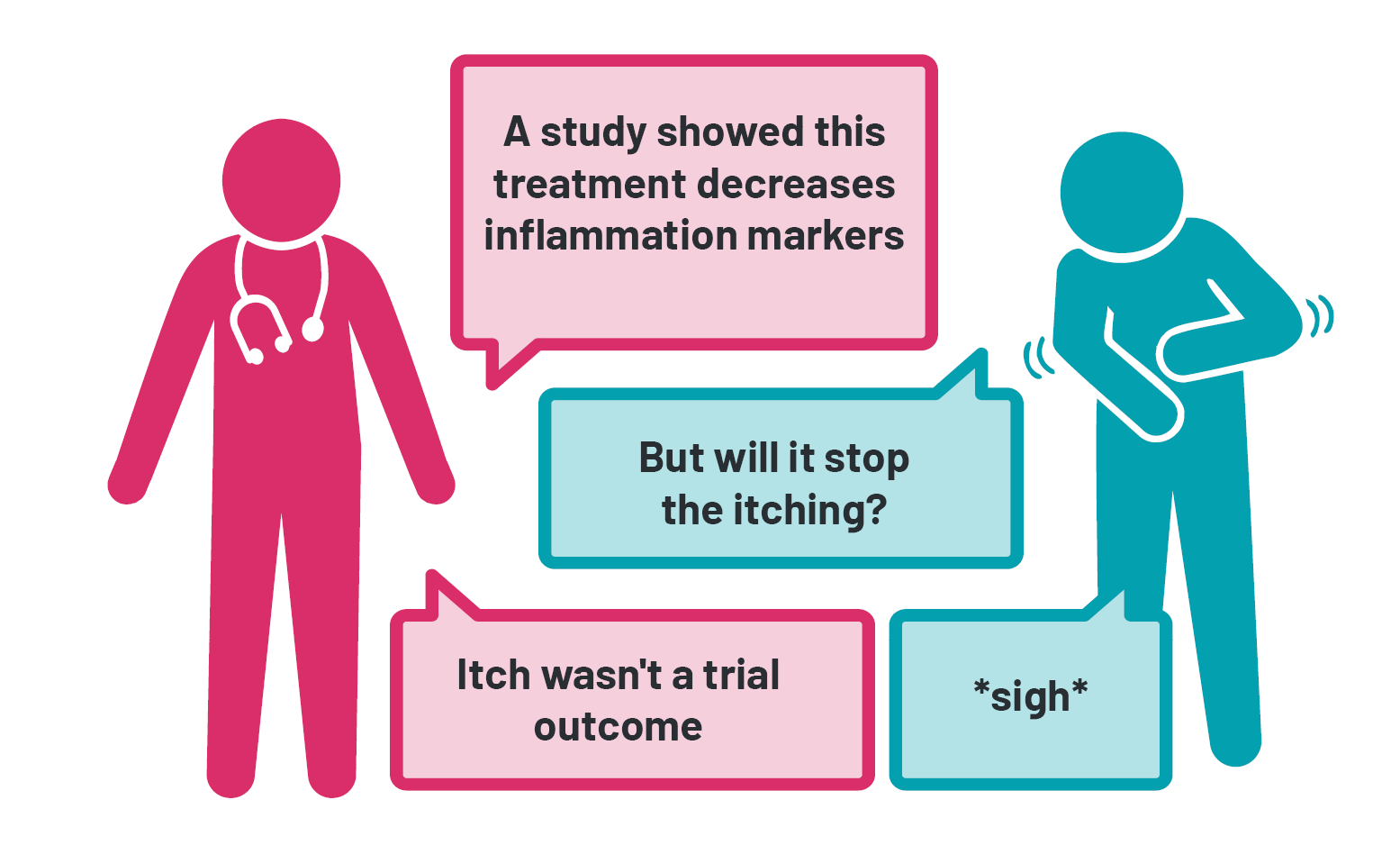 What should we measure?
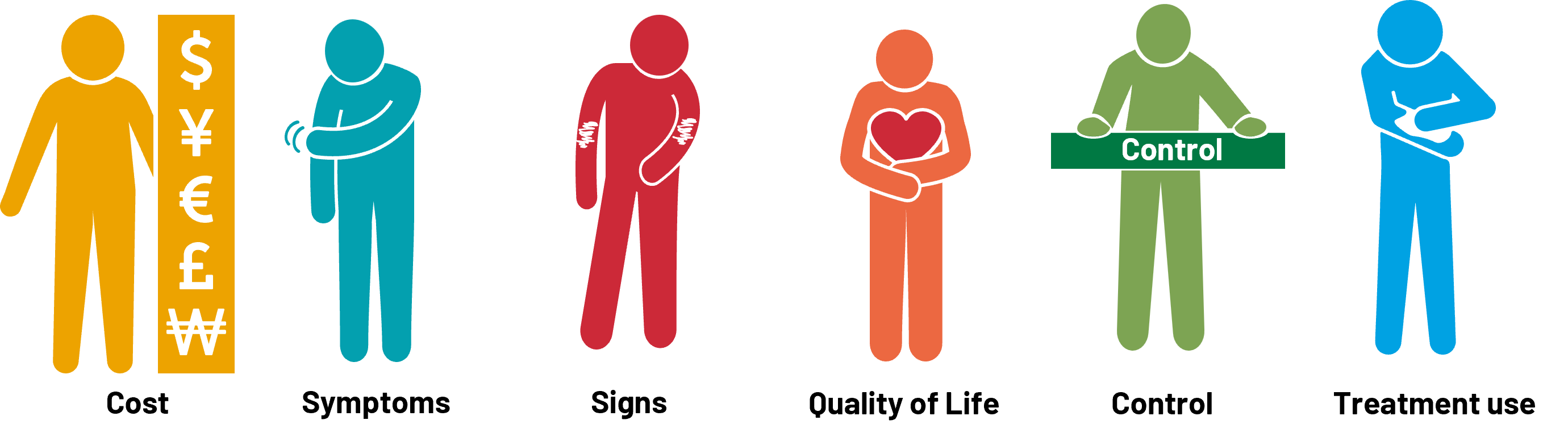 How core outcome sets work (icon version)
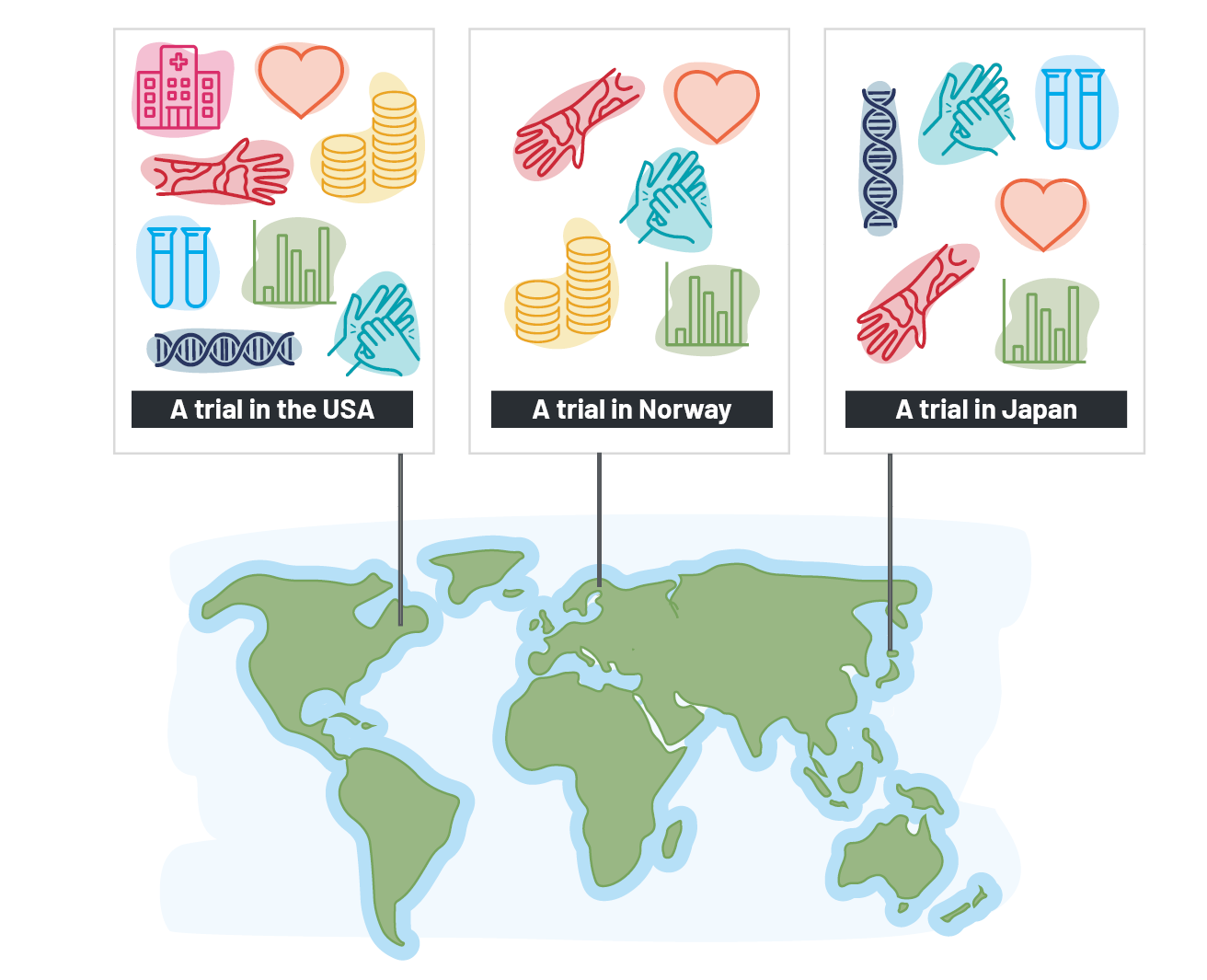 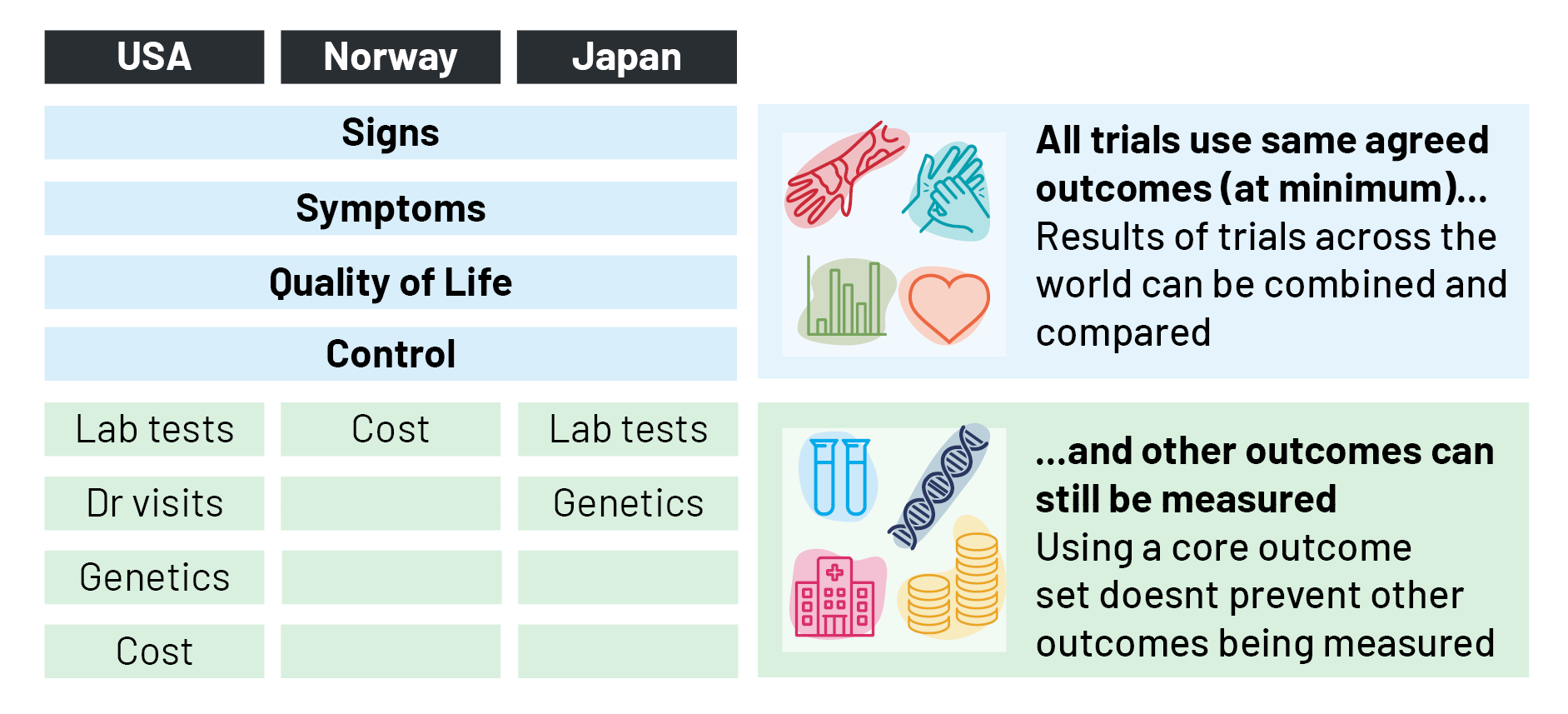 How core outcome sets work (people version)
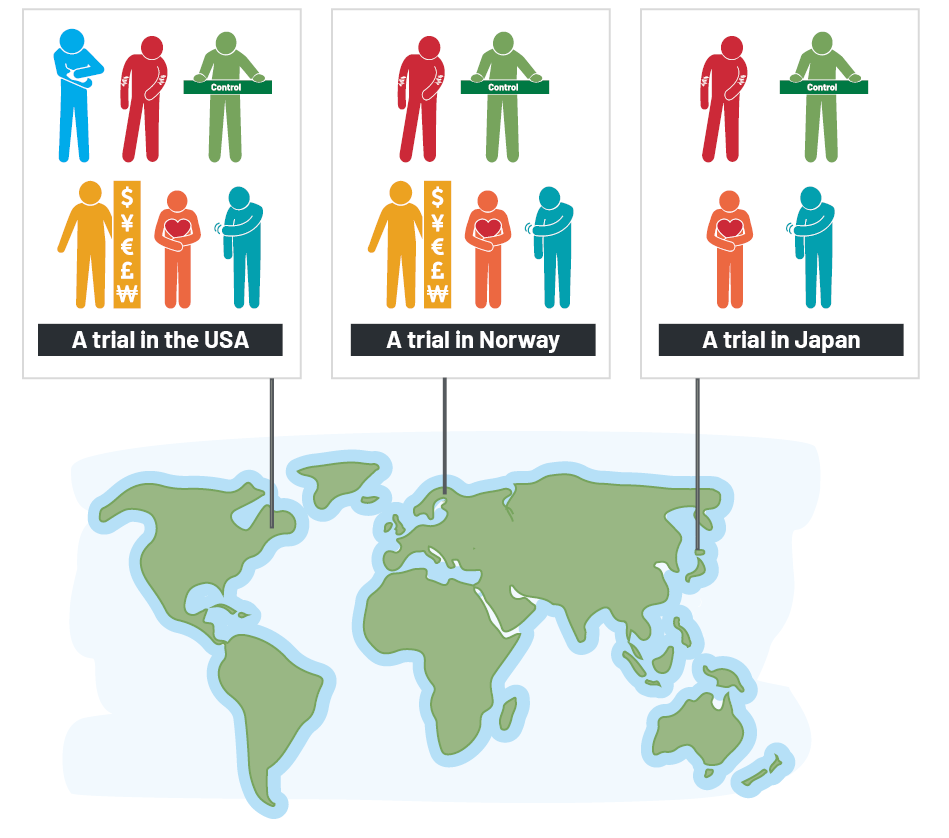 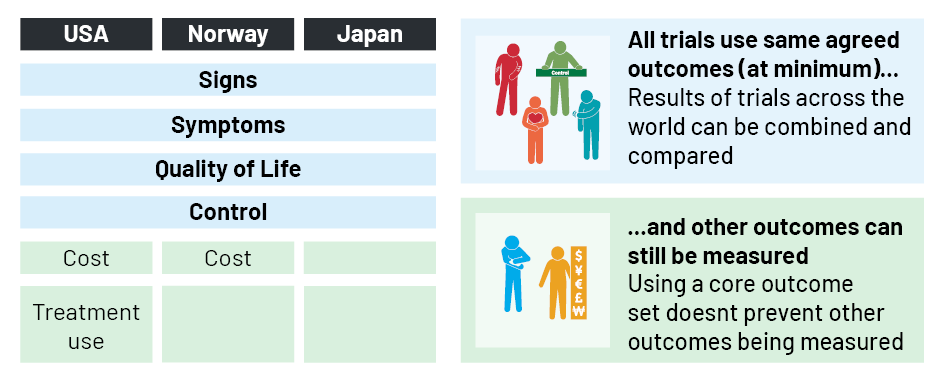 Creating Core Outcome Sets
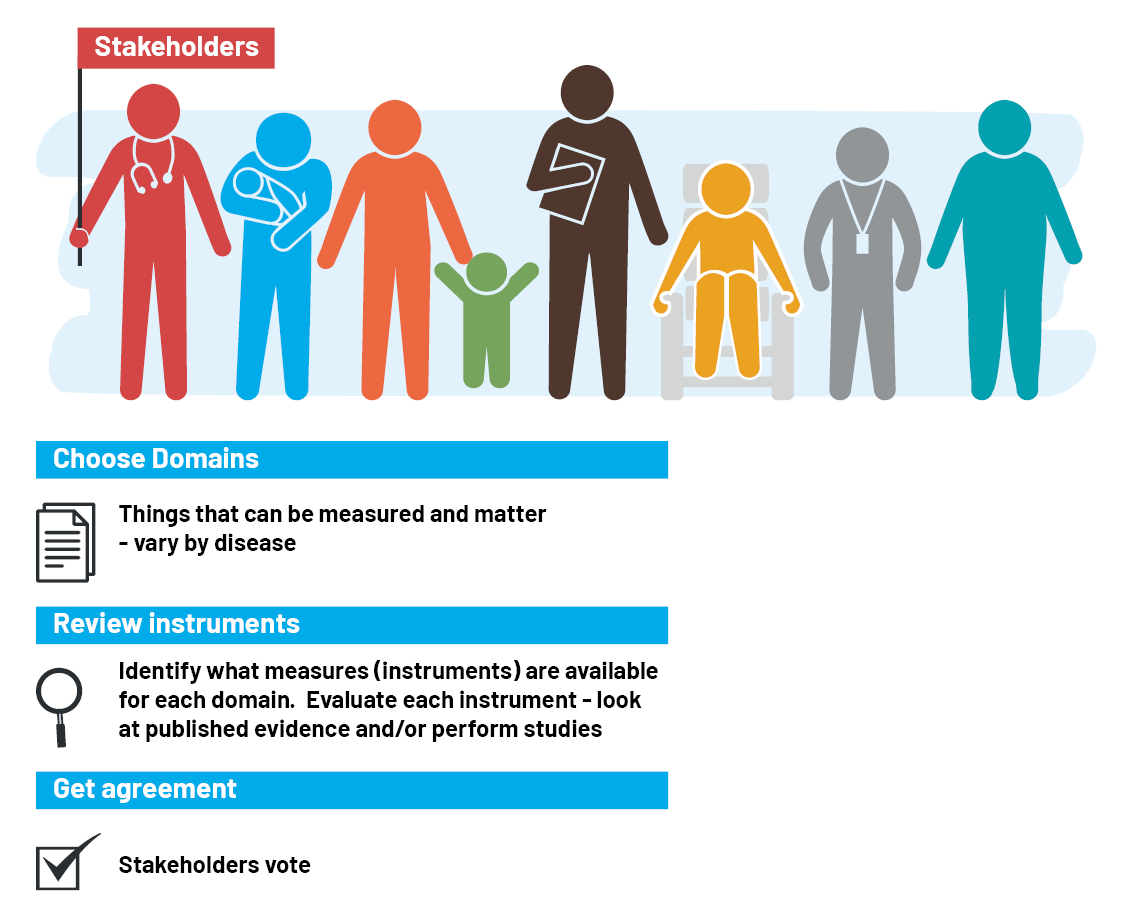 What are instruments?
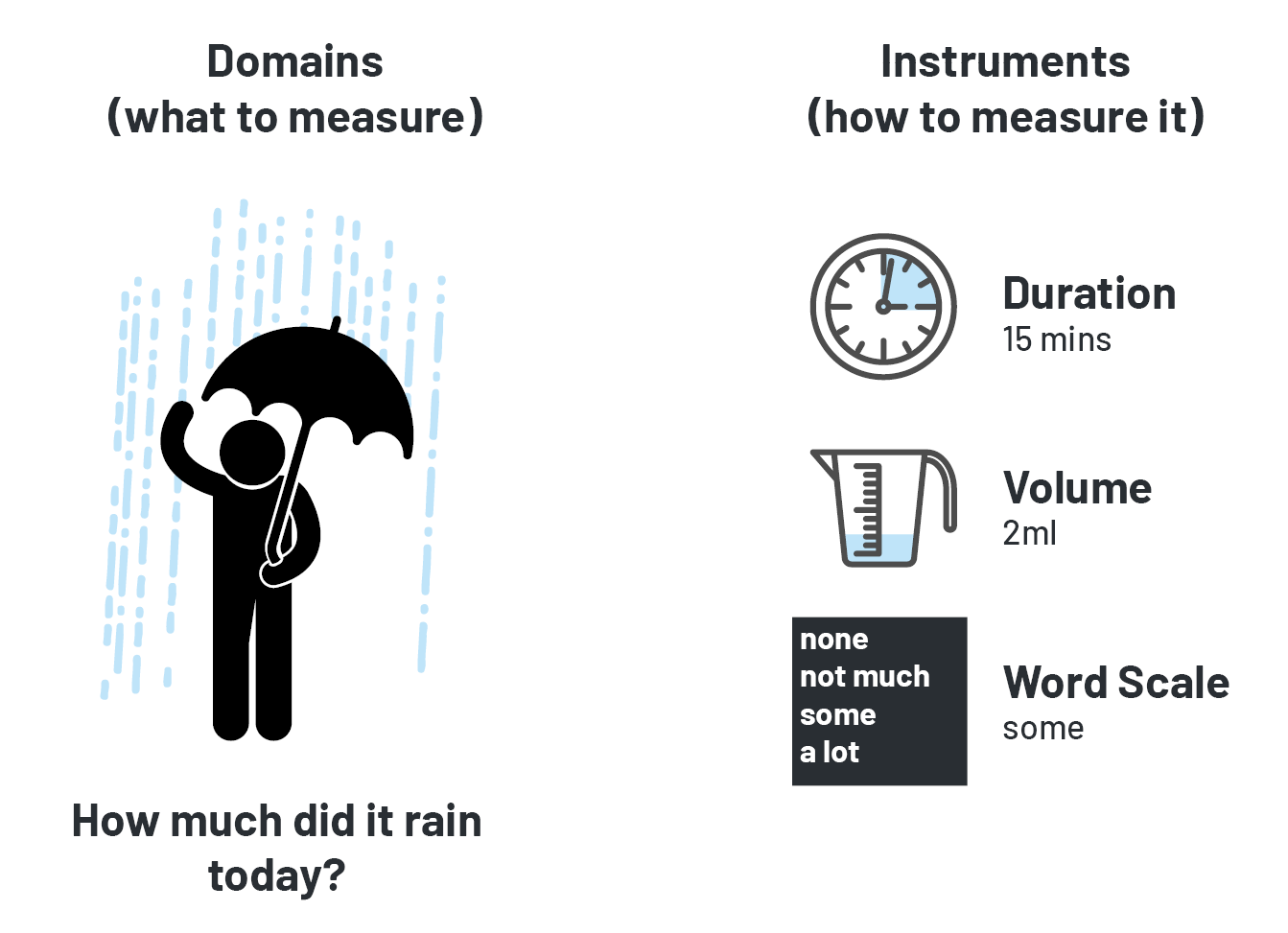 What are instruments?
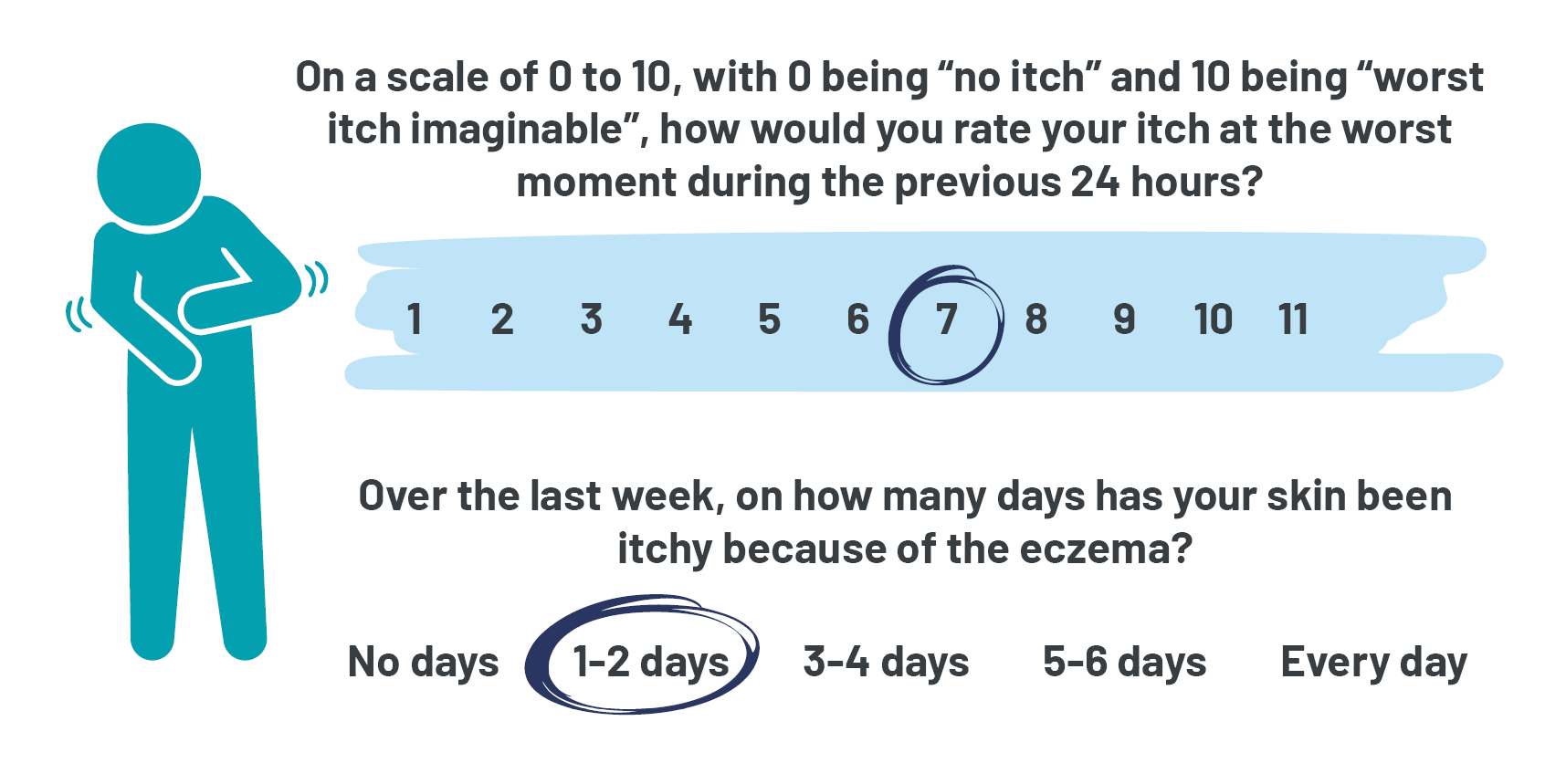 HOME Core Outcome Set
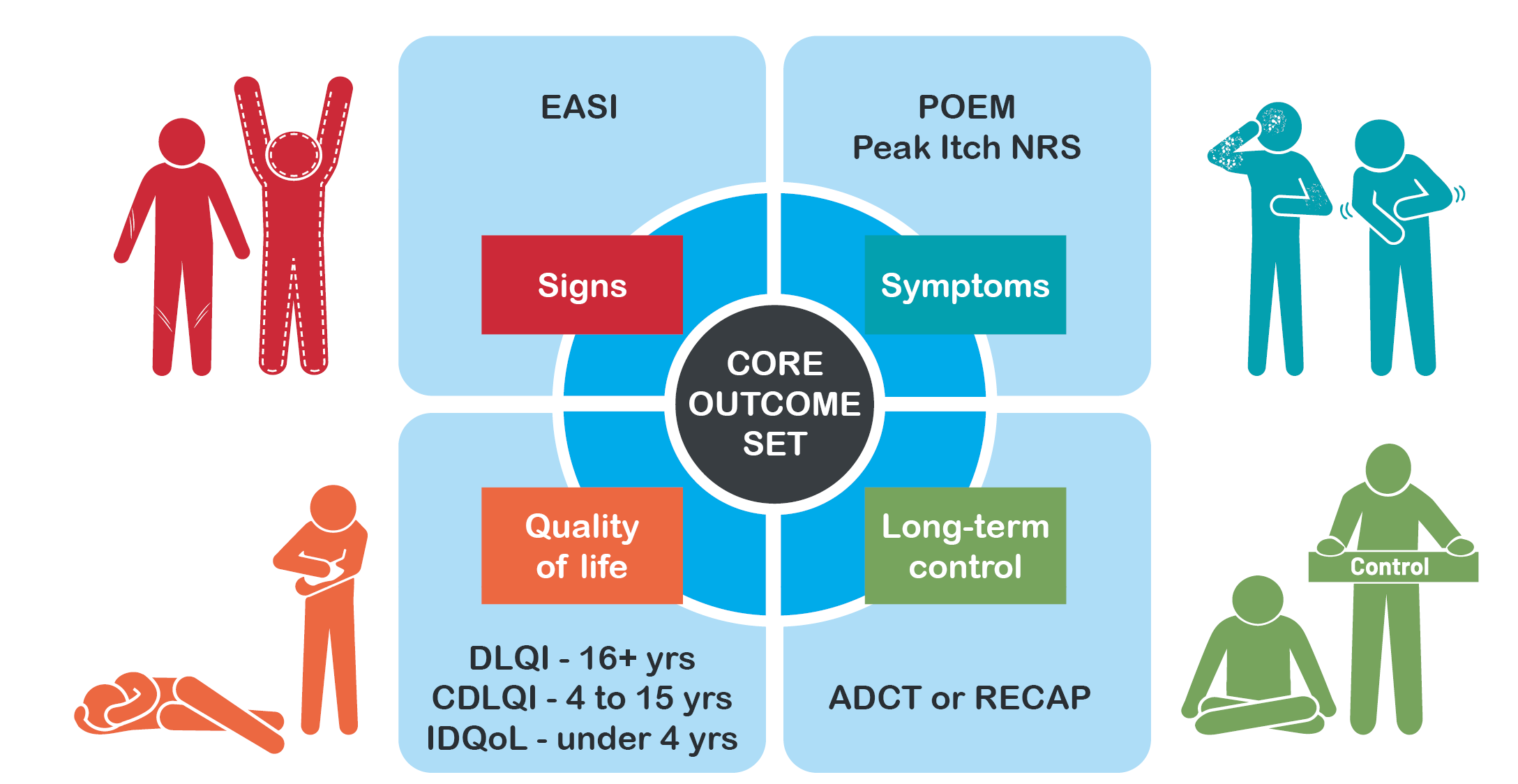 HOME Dissemination and implementation
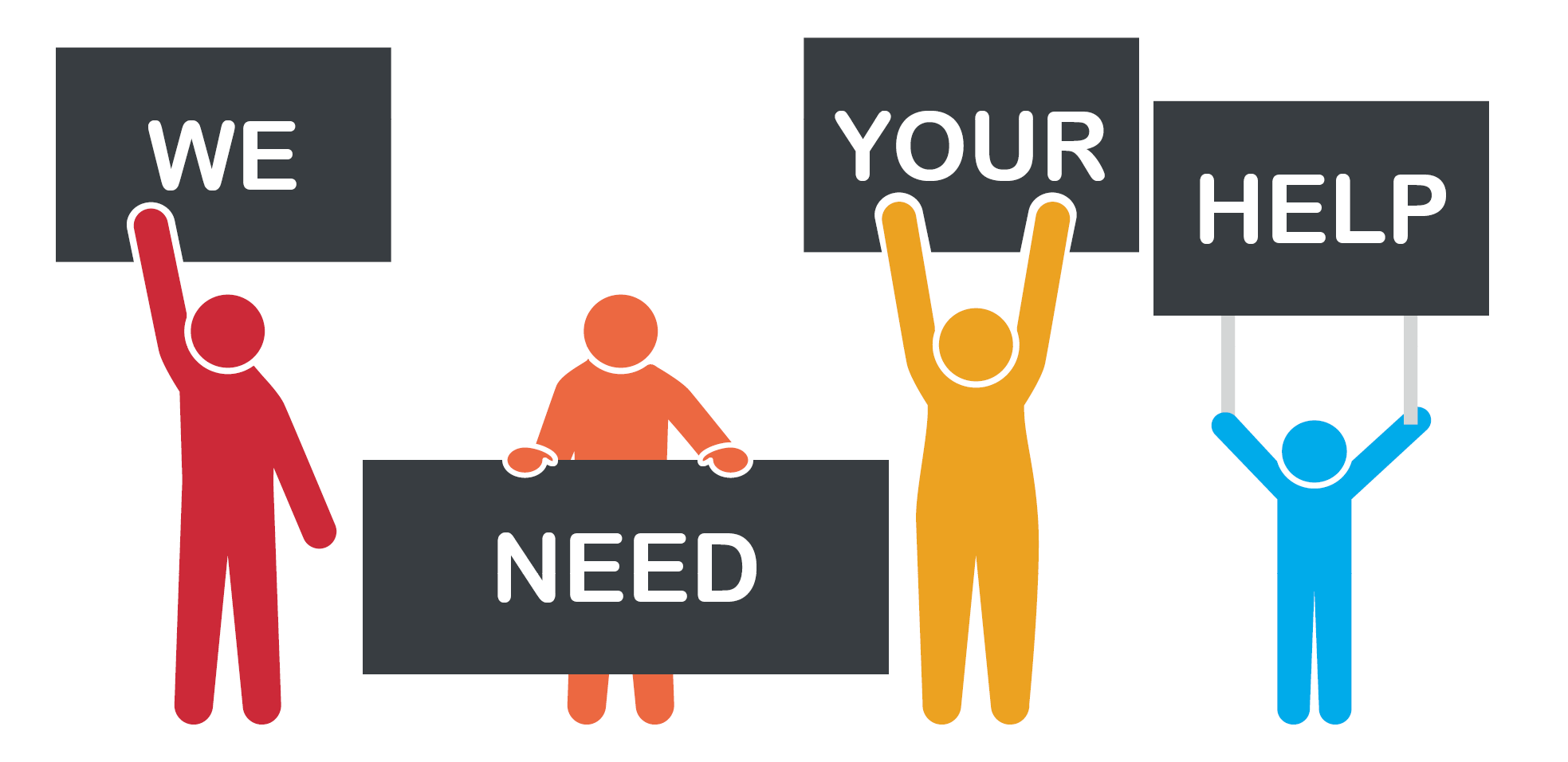 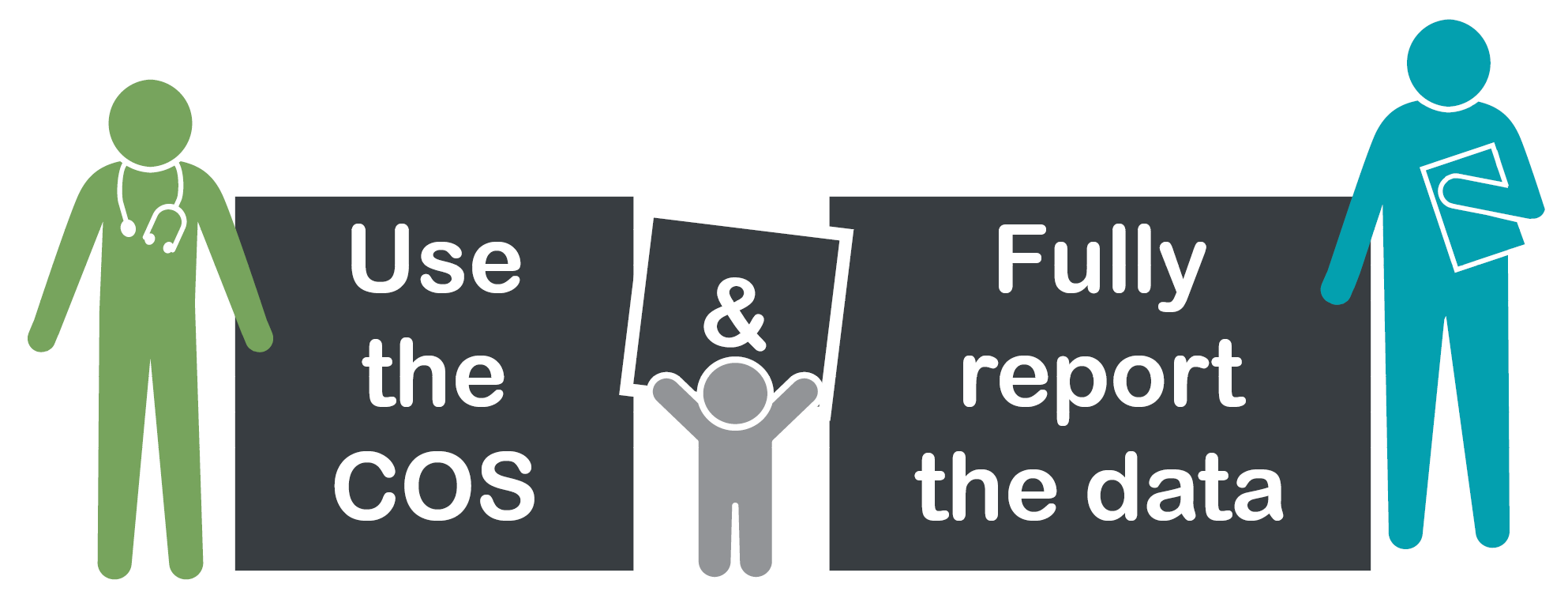 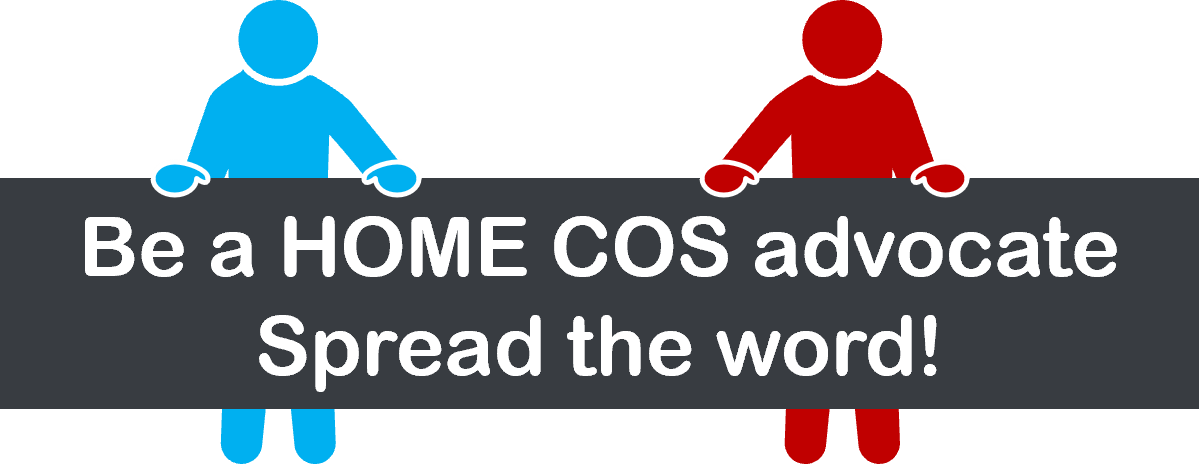 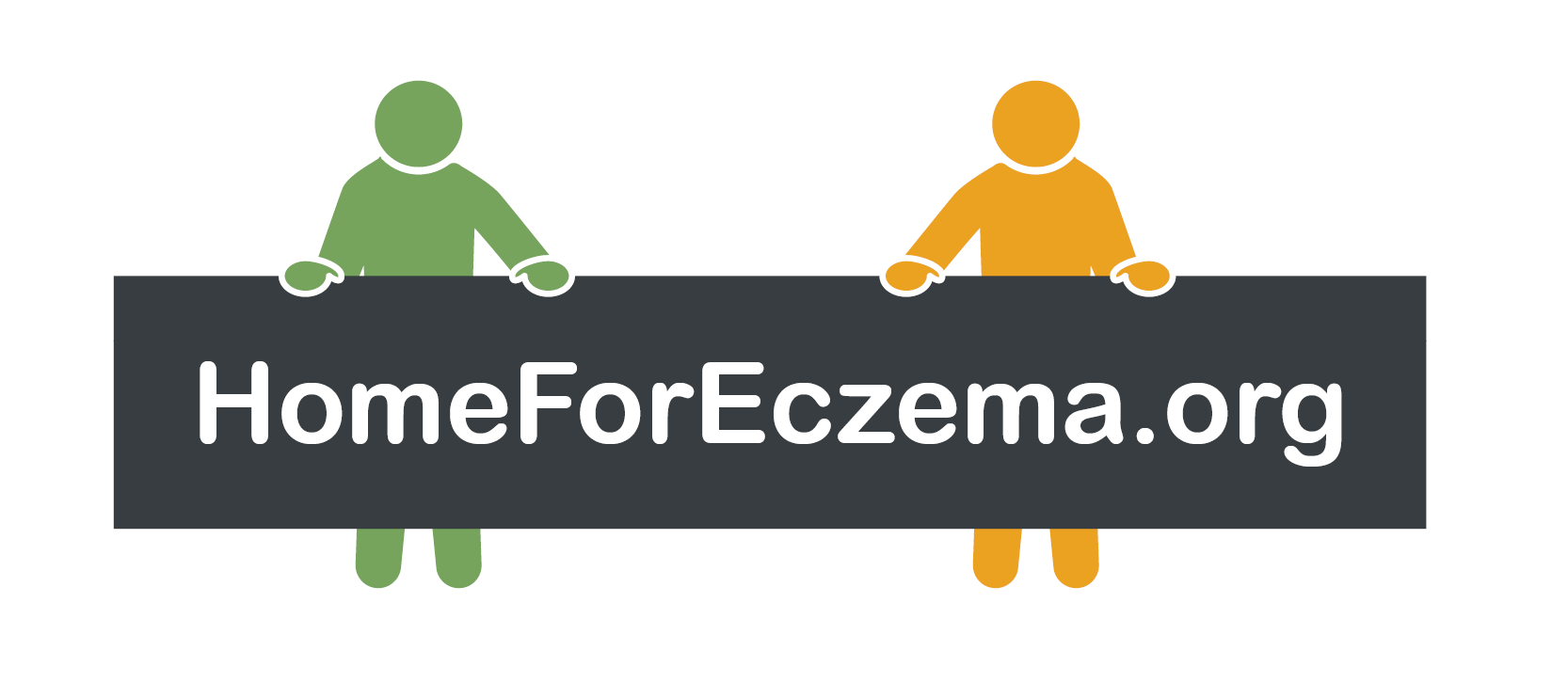